মলিনা বিশ্বাস (মলি) 
    সহকারি শিক্ষক (গণিত ও বিজ্ঞান ) 
    বনগ্রাম মাধ্যমিক বিদ্যালয়           
    খোকসা, কুষ্টিয়া ।
    মোবাইলঃ   ০১৭৪৭৪৮৯৪৯২
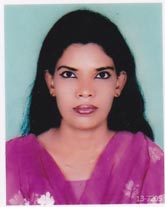 শ্রেণিঃ  নবম   
    বিষয়ঃ  গণিত 
    অধ্যায়ঃ তৃতীয়      
   পাঠঃ ভাগশেষ উপপাদ্য    
  তারিখঃ 21 / 0৪ /২০20 ইং       
   সময়ঃ  ৫0 মিনিট
সু-স্বাগতম
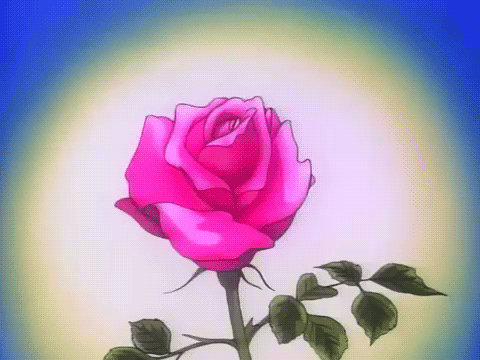 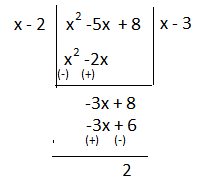 তোমরা দেখে বুঝতে পারছ?
ভাগশেষ উপপাদ্য
আচরনিক উদ্দেশ্য
১। ভাগশেষ উপপাদ্য কী ব্যাখ্যা করতে পারবে এবং তা প্রয়োগ করে উৎপাদকে  বিশ্লেষণ করতে পারবে।
ভাগশেষ উপপাদ্য
ক এর সমাধান
খ  এর সমাধান
গ এর সমাধান
দলীয় কাজ
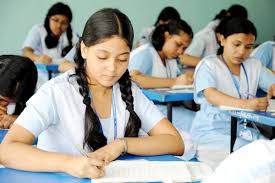 দলীয় কাজের সমাধান
বহুনির্বাচনি প্রশ্ন
একক কাজ
মুল্যায়ন
বাড়ির কাজ
ধন্যবাদ
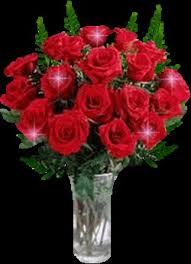